Lietuviai Australijoje ir Okeanijoje
Livija, Austėja, Pijus, Mykolas IIIe
Copyright © 1940s Albert Namatjira
Tikslas
Pristatyti į Australiją ir Okeaniją emigravusių lietuvių patriotinę veiklą.
Lietuvių migracija į Australiją ir Okeaniją
Antrojo pasaulinio karo padariniai, prasidėjęs Šaltasis karas, SSRS Lietuvos reokupacija - pagrindinės priežastys lėmusios didelius lietuvių srautus į užsienį, taip pat ir į Australiją, kuri
dėl lengvo integracijos proceso, itin viliojo lietuvių imigrantus.
Dabar Australijos lietuvių bendruomenė - viena iš daugybės Australijos tautinių valstybės organizacijų.
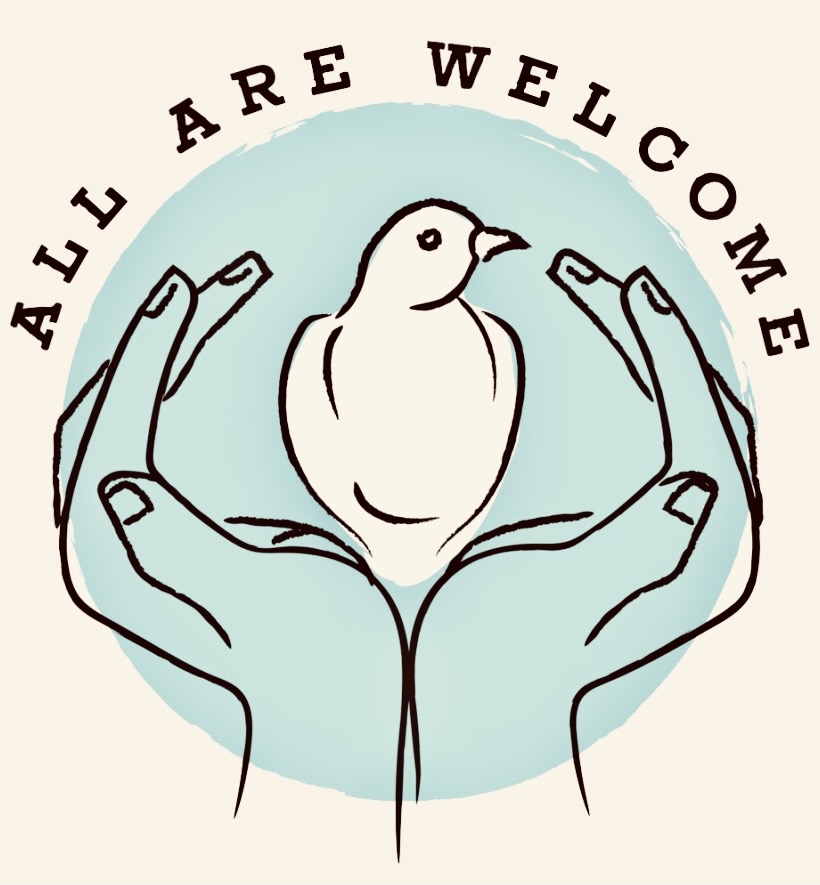 Copyright © 1940s Albert Namatjira
Vincas Kazokas
Gimė 1919 m. sausio 15 d., mirė 1984 m. spalio 30 d.

Rašytojas, žurnalistas, vertėjas, visuomenės veikėjas. Australijos lietuvių bendruomenės Krašto tarybos narys, „Australijos lietuvių dienų“ iniciatorius.
Kazokas pasiūlė rengti Lietuvių dienas Australijoje, kurių metu vyktų meno parodos, šokių, dainų, literatūros vakarai. Šiam sumanymui buvo pritarta ir nuo 1960 m. iki dabar vyksta Lietuvių dienos Australijoje.
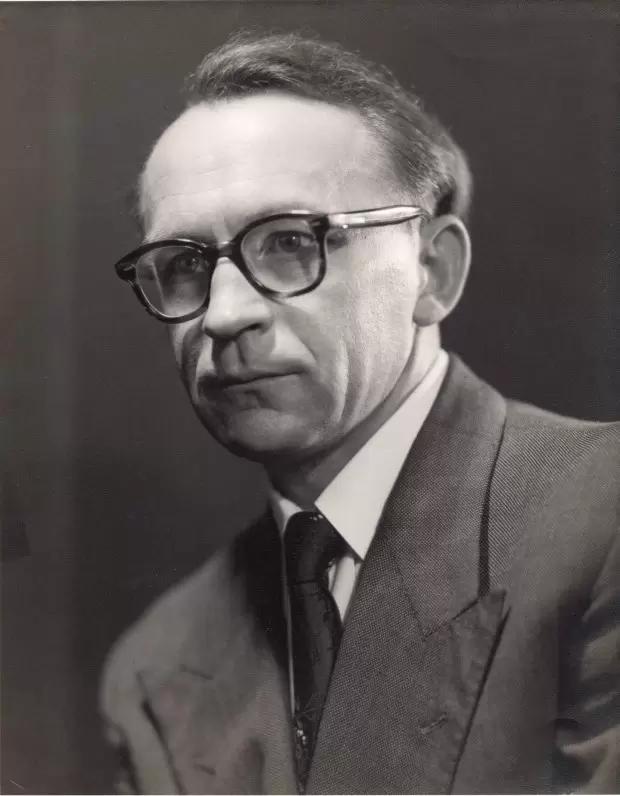 Copyright © 1940s Albert Namatjira
Izidorius Jonaitis
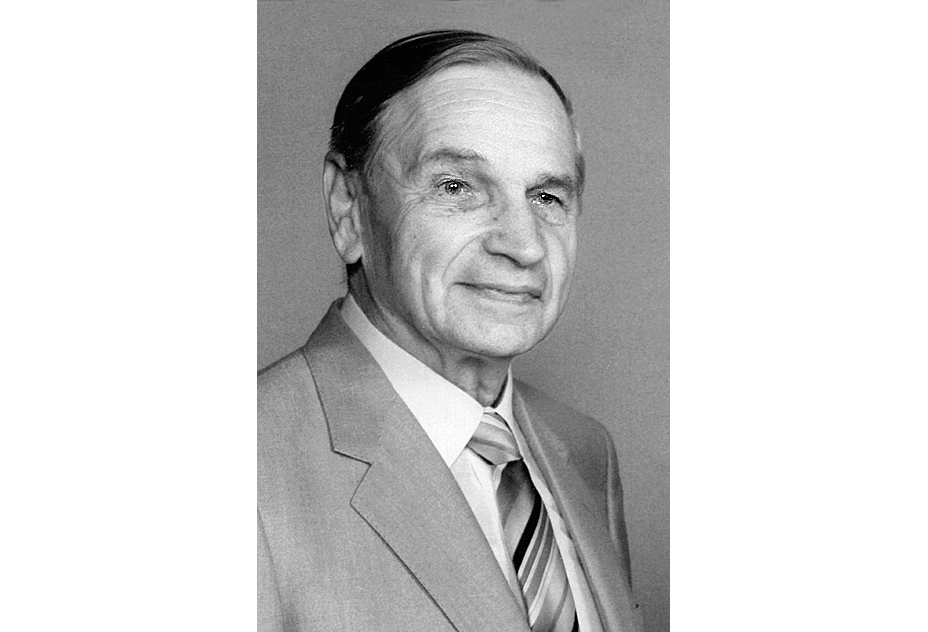 Gimė 1909 m. kovo 5 d., mirė 1995 m. birželio 7 d.

Lietuvos ir Australijos lietuvių visuomenės veikėjas, inžinierius architektas. Suprojektavo ligoninių, kitų visuomeninės paskirties pastatų. 
 Taip pat aktyviai dalyvavo Australijos lietuvių visuomeninėje veikloje. 
Buvo pasaulinės lietuvių inžinierių ir architektų sąjungos Sidnėjaus skyriaus veikėjas, pirmininkas.
Copyright © 1940s Albert Namatjira
Aldona Veščiūnaitė-Janavičienė
Gimė 1923 m. sausio 12 d., mirė 2012 m. rugpjūčio 1 d. 

Nuo 1980 m. dėstė lituanistikos kursuose, lietuvių kalbą – Sidnėjaus šeštadieninėje tautinių mažumų mokykloje.  Jos poezija paskelbta almanachuose, antologijose, Australijos lietuvių poezijos antologijoje „Terra Australis“.
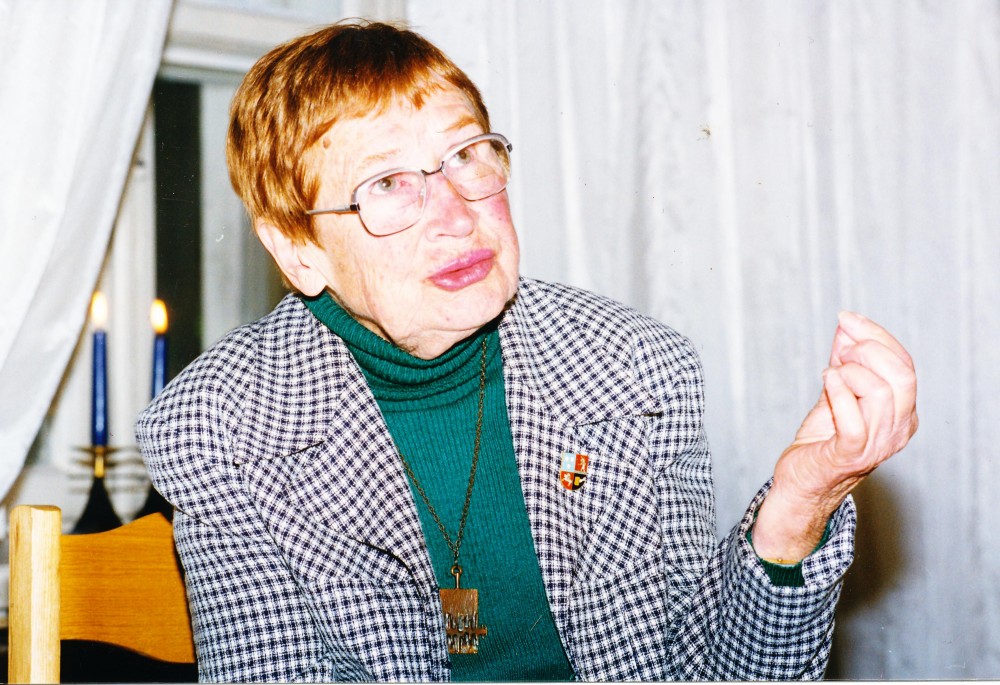 Copyright © 1940s Albert Namatjira
Gražina Pranauskienė-Burokaitė
Gimė 1957 m. sausio 31 d. 

Nuo 1992 m. Melburno tarptautinėje radijo stotyje pusę metų vadovavo lietuviškoms valandėlėms. 1992 m. išrinkta Australijos lietuvių pasiruošimo dainų šventei Lietuvoje koordinatore. 
Jos vadovaujamas choras „Viltis“ surengė koncertų Australijos didmiesčiuose, dalyvavo tarptautiniuose konkursuose, festivaliuose, tautiniuose renginiuose, visur propaguodamas lietuvišką muziką.
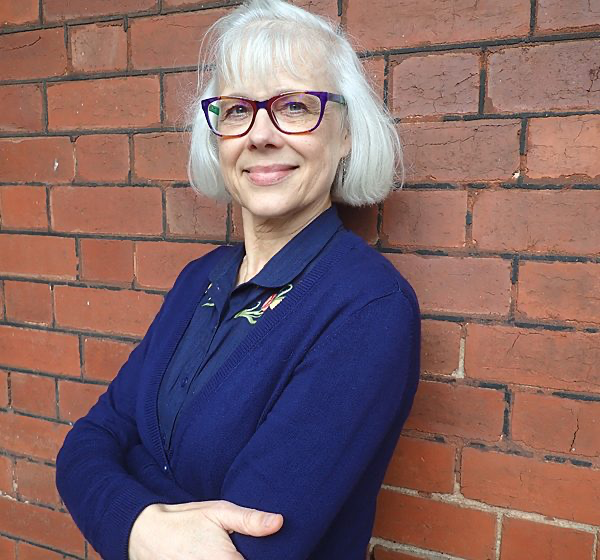 Copyright © 1940s Albert Namatjira
Išvada
Susipažinome su lietuviais, kurie platino Lietuvos kultūrą Australijoje ir Okeanijoje.
Copyright © 1940s Albert Namatjira
Šaltiniai
Geografijos vadovėlis Žemė. Rytas Šalna. 2014m.
https://www.bernardinai.lt/autoriai/grazina-pranauskiene/
https://maironiomuziejus.lt/post-t-exhibitions/vincas-kazokas/
https://www.vle.lt/straipsnis/vincas-kazokas/
https://maironiomuziejus.lt/post-t-exhibitions/aldona-vesciunaite-janaviciene/
https://www.vle.lt/straipsnis/izidorius-jonaitis/
KLASĖS DARBAI
Copyright © 1940s Albert Namatjira
Knygos puslapiai
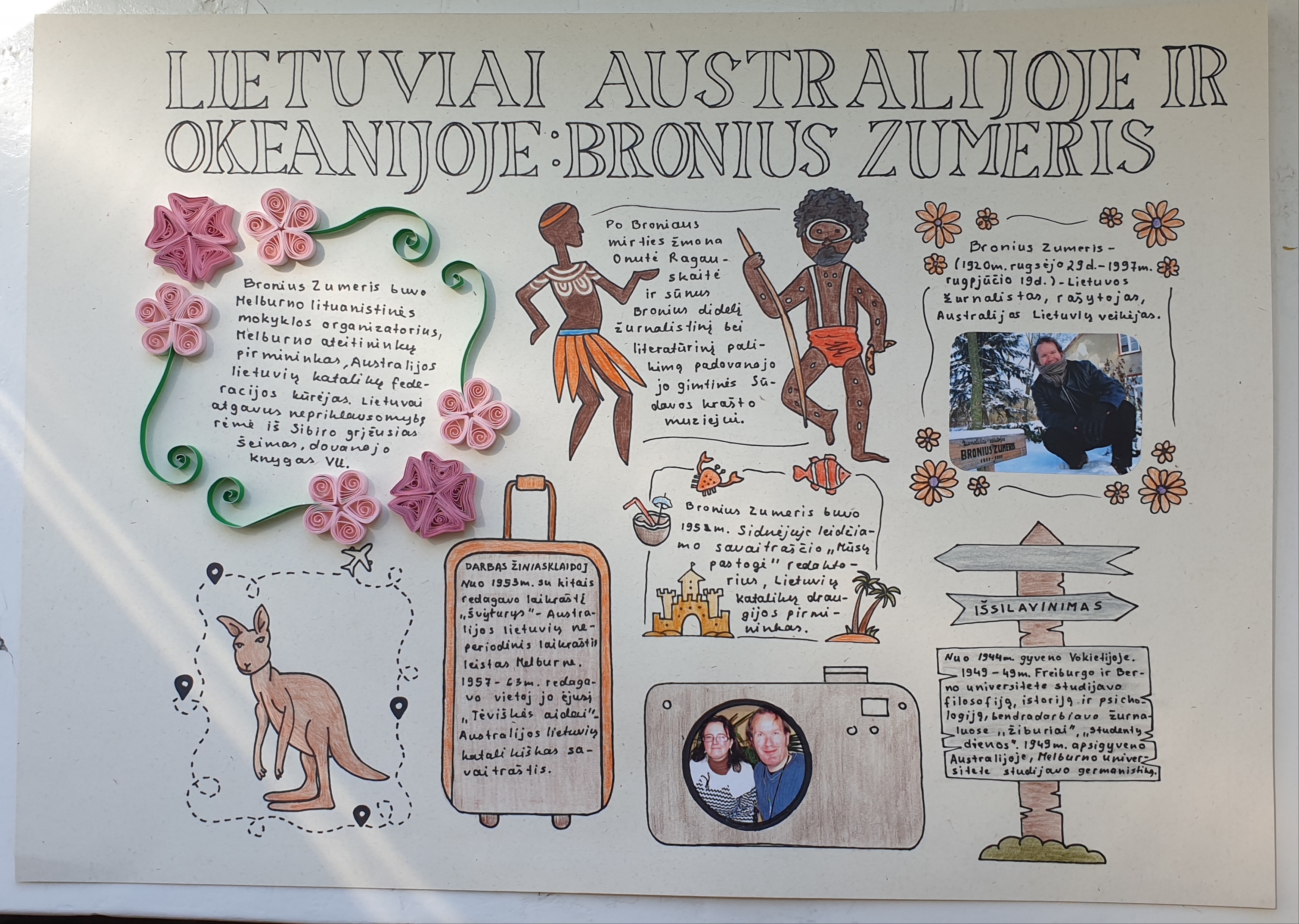 Ugnė Kamarauskaitė, Raminta Dubinskaitė, Nikolė Mačionytė, Diana Komockytė
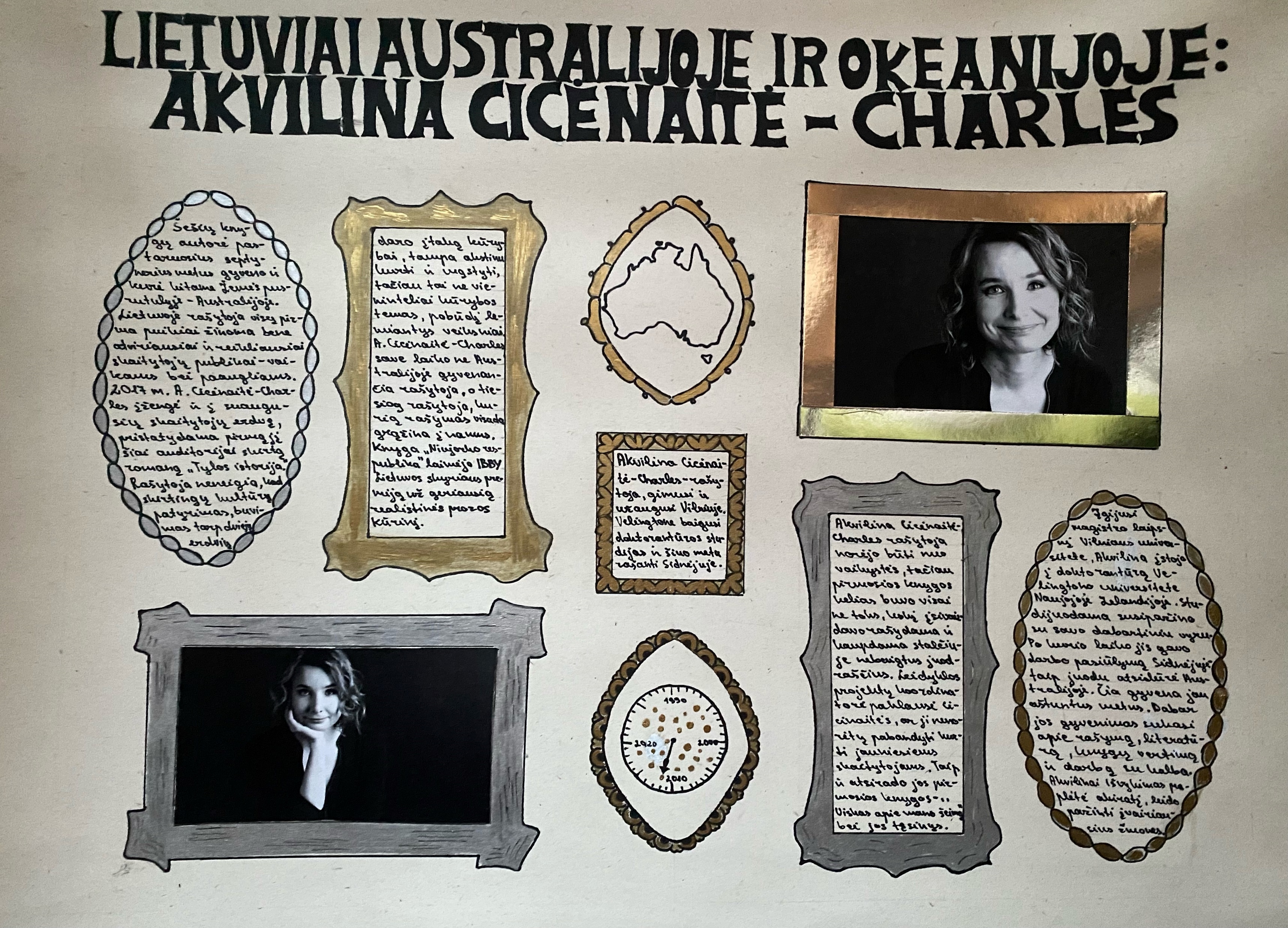 Copyright © 1940s Albert Namatjira
Įamžinimo projektas Vilniaus erdvėse
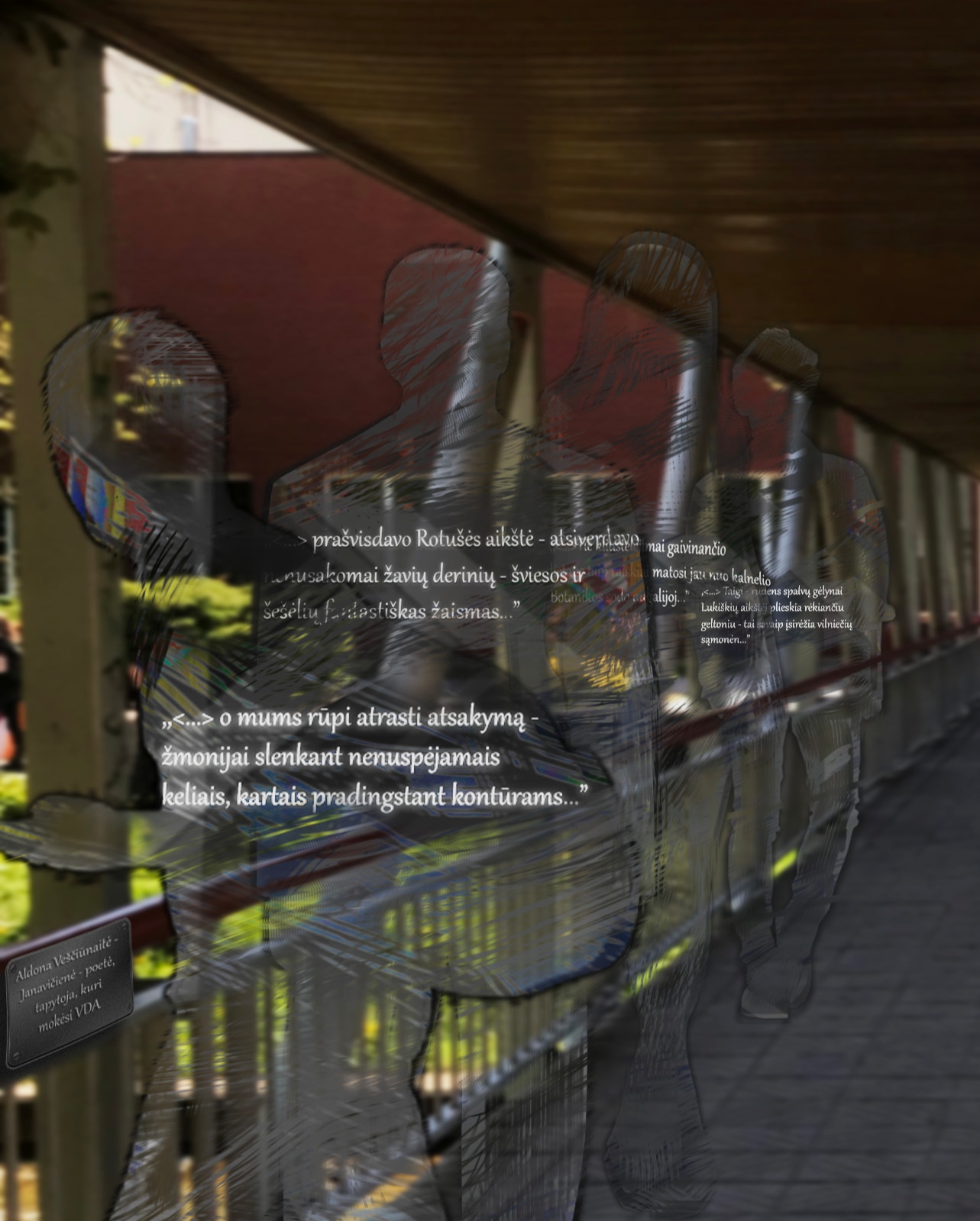 Olivija Švelnikaitė, Sofija Dubinskaitė, Justina Ivanovaitė
Copyright © 1940s Albert Namatjira
Foto koliažas
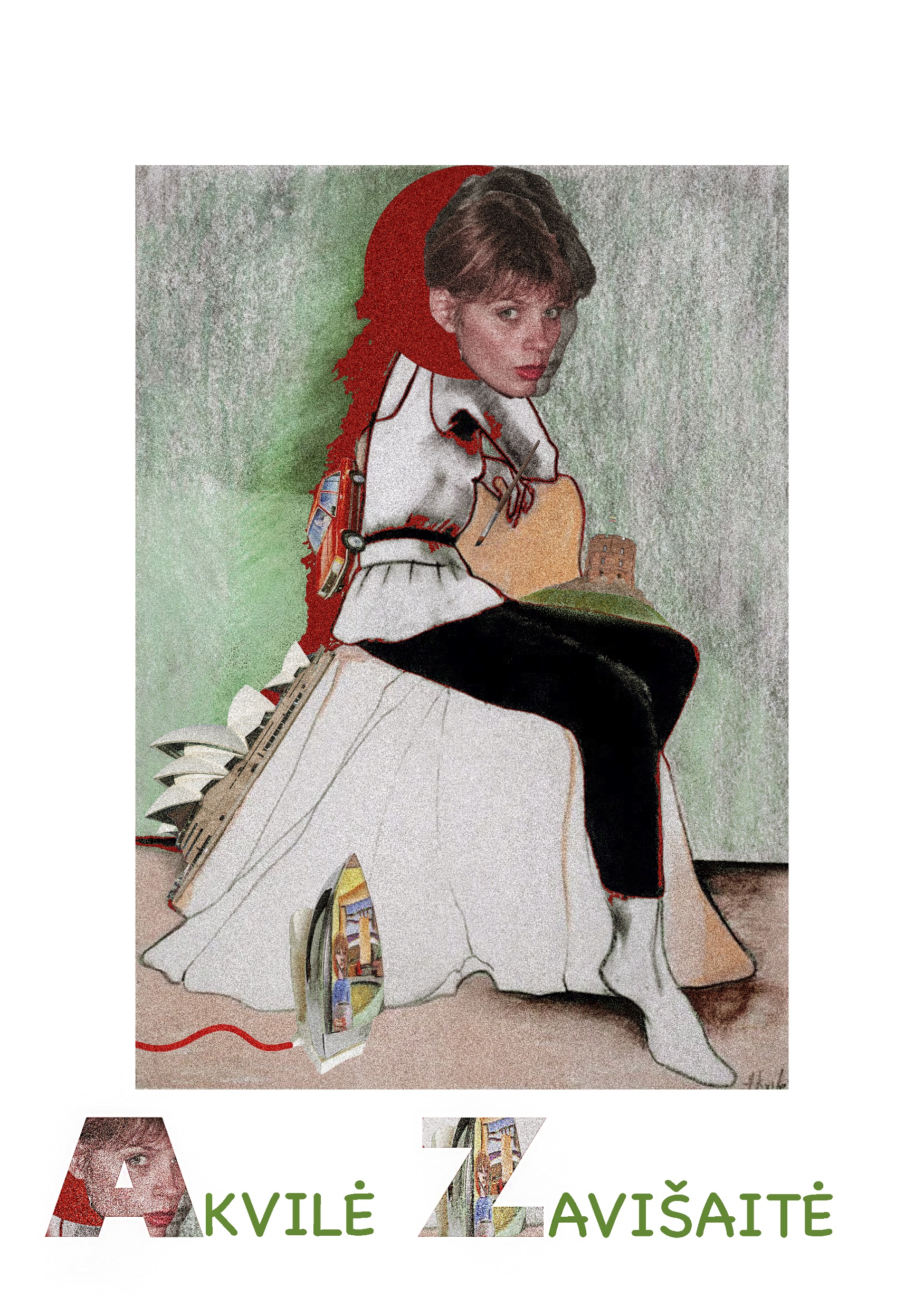 Urtė Gimžauskaitė, Lukas Urbšys
Copyright © 1940s Albert Namatjira
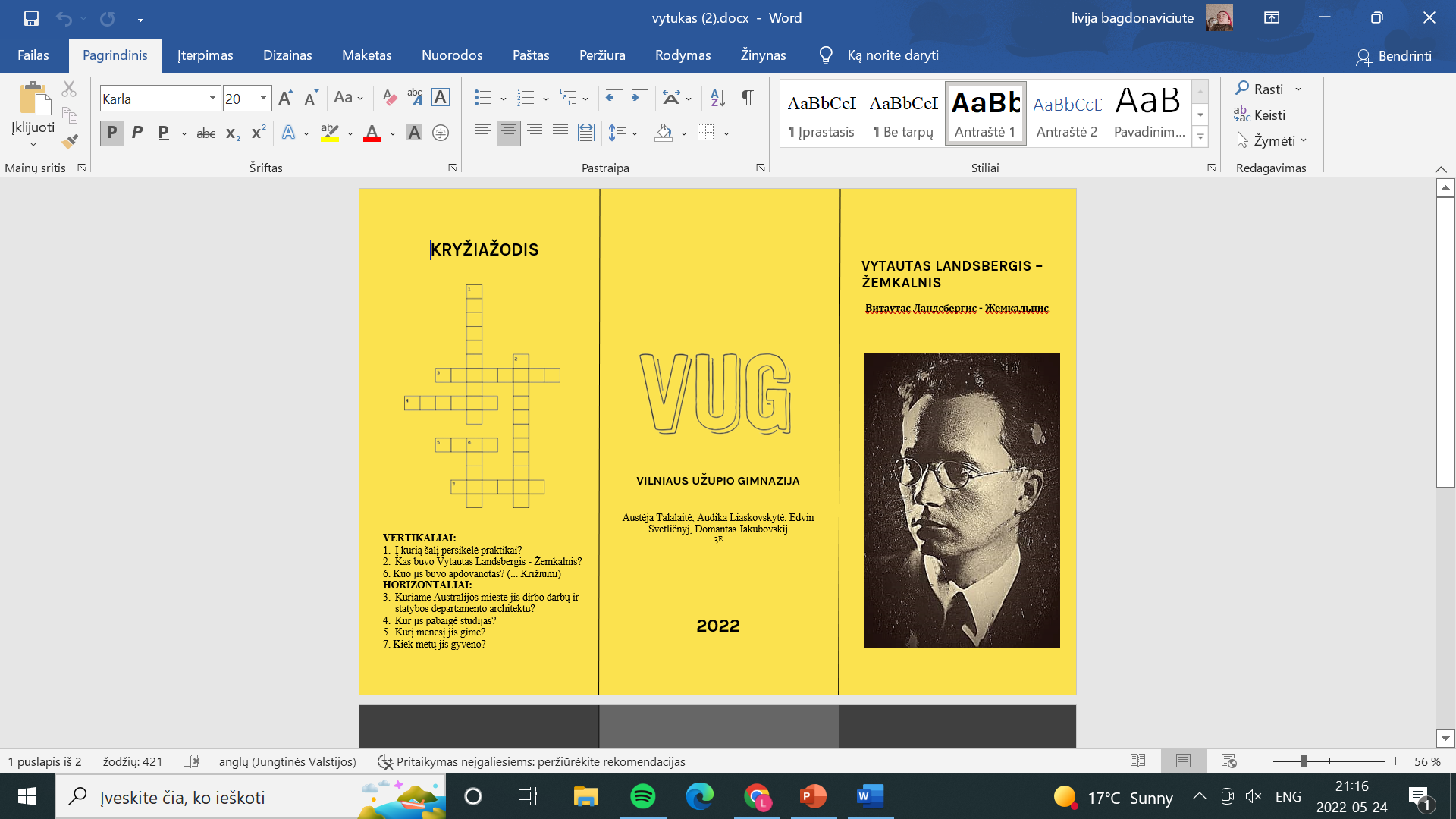 Lankstinukas
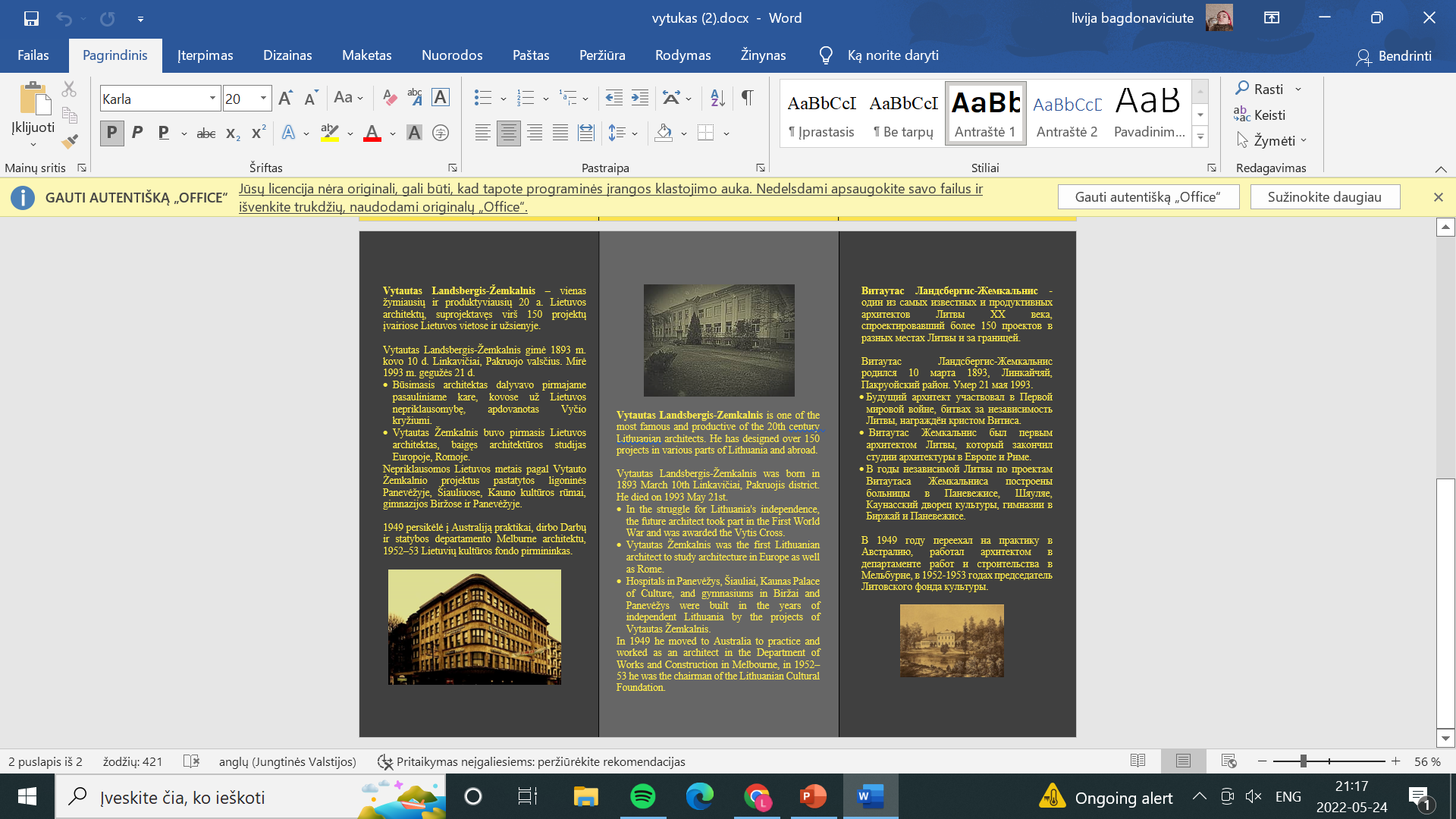 Audika Liaskovskytė, Austėja Talalaitė, Edvinas Svetličnij, Domantas Jakubovskij
Copyright © 1940s Albert Namatjira
Biografinis komiksas
Ula Vyskupaitytė, Ieva Labutytė, Pijus Brazauskas-Vasiliauskas
Copyright © 1940s Albert Namatjira
Statistinė analizė
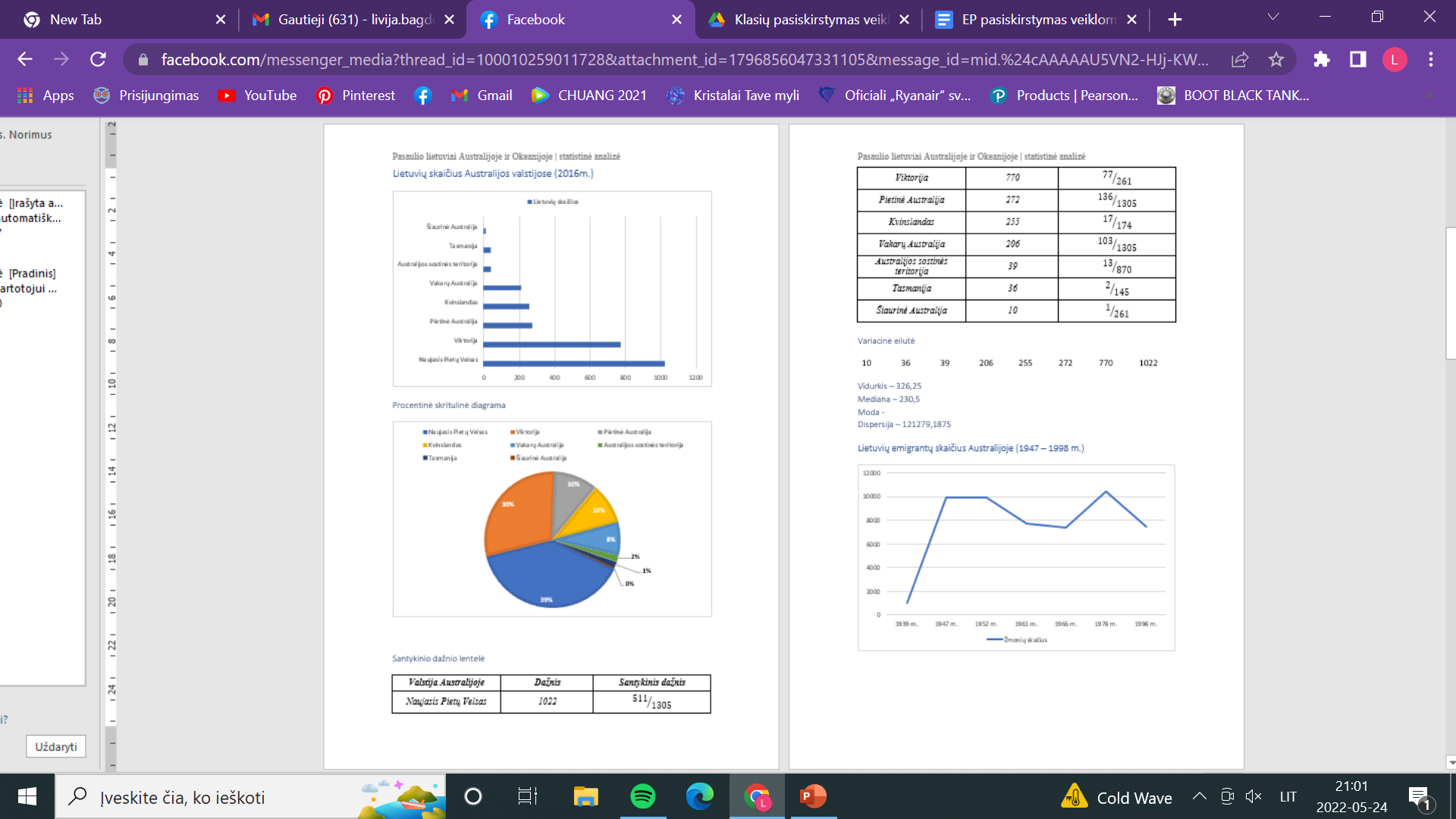 Ieva Šimkonytė,
Roberta Šulcaitė
Copyright © 1940s Albert Namatjira
Vaizdo pamoka
Copyright © 1940s Albert Namatjira
Video filmukas
Copyright © 1940s Albert Namatjira